Mentoring Program
2020
Alignment to Strategic Plan
Quick Warm Up
Academic Achievement​
Student Social and Emotional Growth​
Collaborative Cultures​
High Quality Staff​
Partnerships with Families and Communities
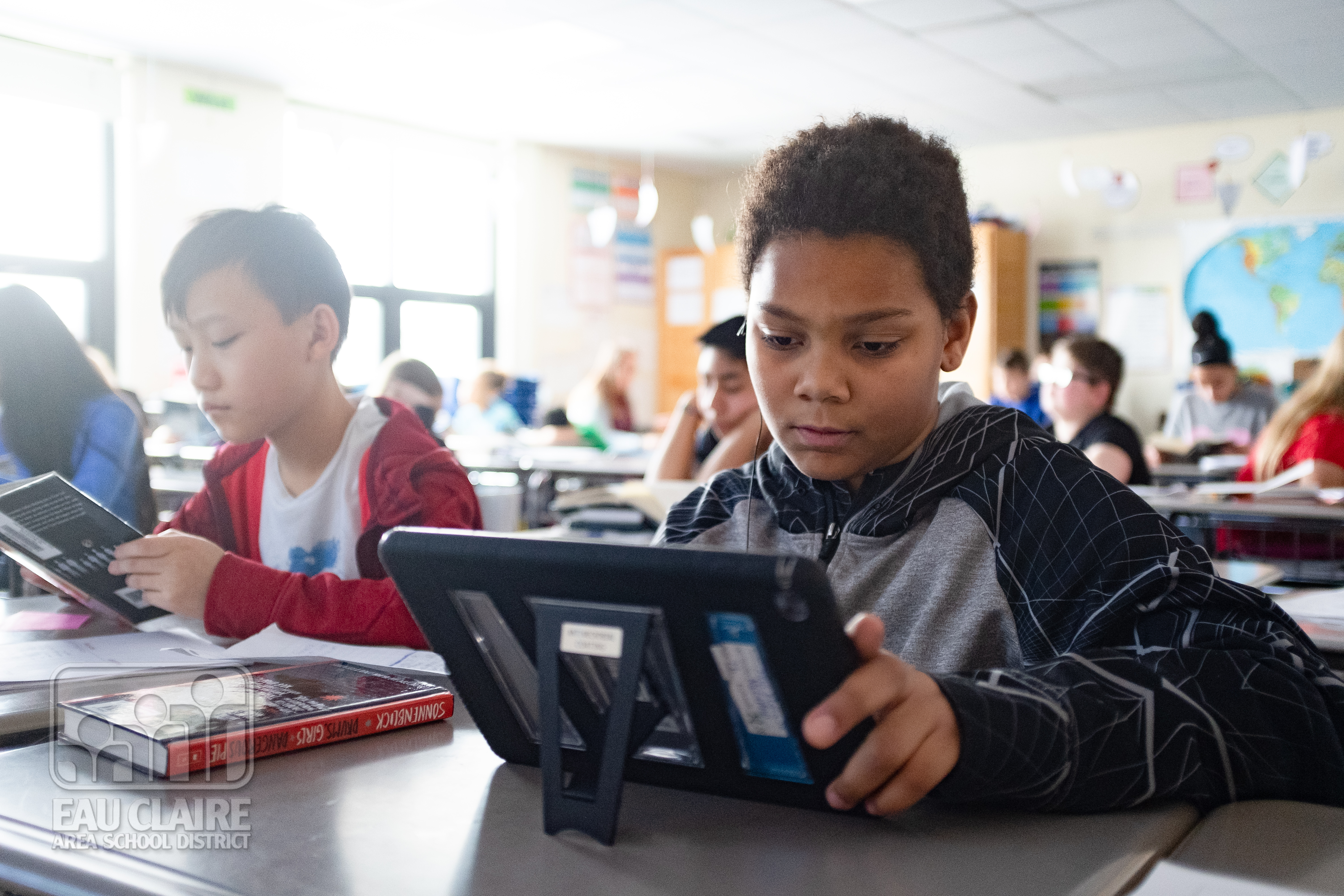 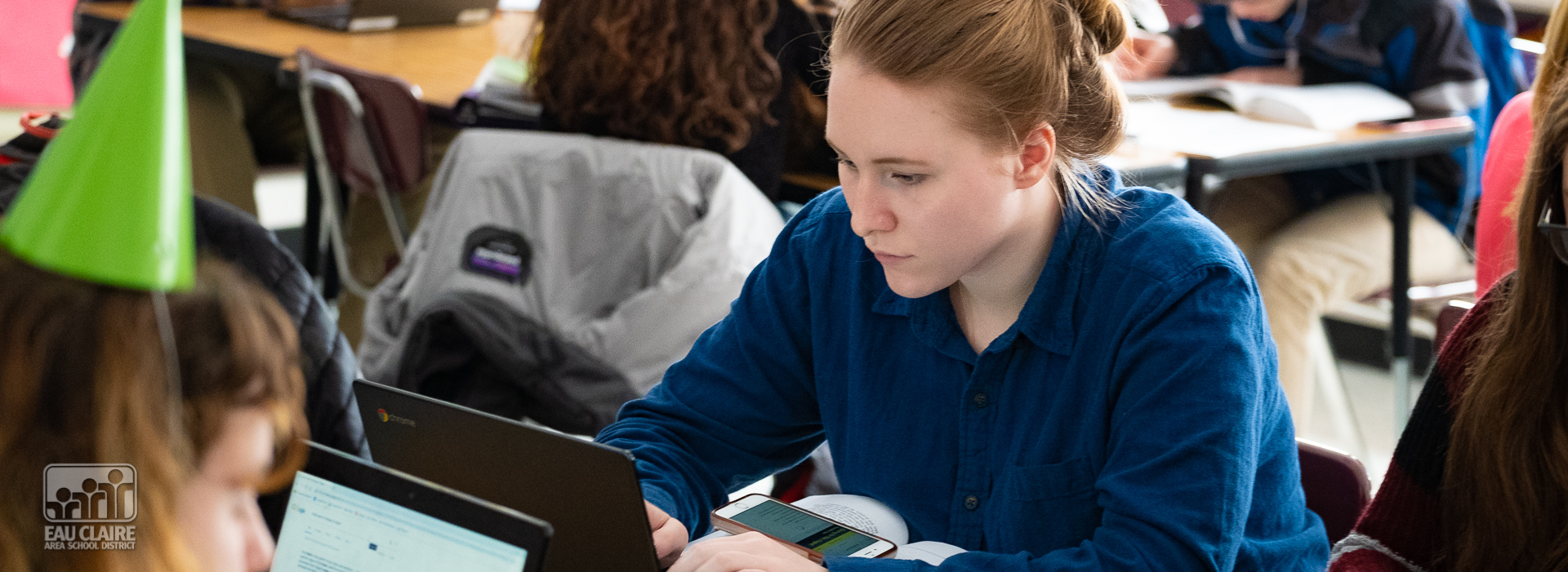 Mentor Program Incentives
Invest in your profession
Develop leadership skills
Foster collaboration among staff
Compensation
Why Invest in the Mentoring Program?Professional Staff Turnover Rate
Why Invest in the Mentoring Program?Professional Staff Turnover Rate—4 years
Why Invest in the Mentoring Program?
Research on student learning
High teacher attrition rates has been linked to a significant and negative effect on student achievement
Beginning teacher mentor programs are linked to an increase in student achievement
[Speaker Notes: These data are correlational.]
Why Invest in the Mentoring Program?
Strategic Priority High Quality Staff
4.1:  Create a District-wide professional development strategy that acknowledges and supports staff collaboration and leadership.

4.3:  Focus professional development on the long-term implementation of a few, high quality strategic initiatives.
Program Design
Two-year program
Mentees are new employees to the District
Mentors do not need to be of the same content/grade level, but is the ideal
Mentors/Mentees should have proximity to each other
Assignment coordinated by the principal
Mentor is not a part of the formal employment evaluation process
Mentors have only one mentee at a time
Who Can Be A Mentor?
A mentor shall…
Be a veteran District staff member
Possess a valid Wisconsin Certificate License
Have at least three years of District teaching experience (preferred, not required)
Successfully complete the District-approved mentor training
Be recommended, selected, and approved by the administrative team based on the teaching and leadership skills displayed and observed
Agree to abide by the expectations stated as “Mentor Responsibilities”
Length of Mentoring
Two years
Initial educators will be in the two-year program
Professional educators may be opted out of the second year of the program by their principal
This decision is at the discretion of the principal
Mentor Training
Four half-day modules, offered in a blended format
Modules I, II, and III online
Module IV face-to-face
Mentors trained prior to 2017 only participate in Module IV
Module IV will be offered annually during two different half-days in in the summer and two evenings in the fall. Mentors can choose one of the four options to complete this module prior to the end of the first semester (dates to be announced in future District Updates).
Staff compensated $50 for each completed module.
Mentor/Mentee Time Commitment
Monthly collaboration arranged between mentor & mentee

Up to eight hours each month beyond contract time ($100 stipend each month)
August through June
Final Notes
Support available through Academic Services
A suggested sequence of activities will guide the mentor/mentee
Month-by-month expectations  for the District level and building level
For more information visit www.ecasd.us/mentor